CHÀO MỪNG CÁC EM ĐẾN VỚI BUỔI HỌC HÔM NAY
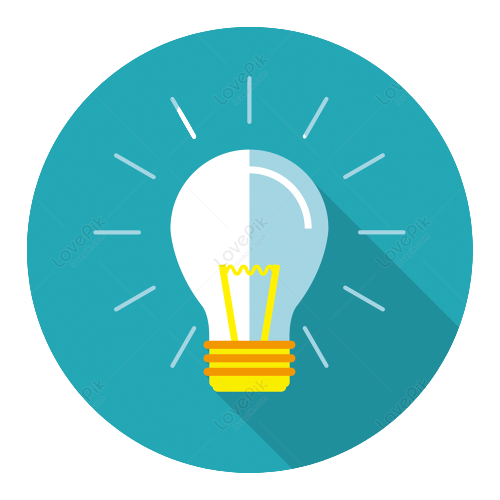 KHỞI ĐỘNG
Em đã từng viết bài giới thiệu về bản thân chưa? Đó là viết trong hoàn cảnh nào?
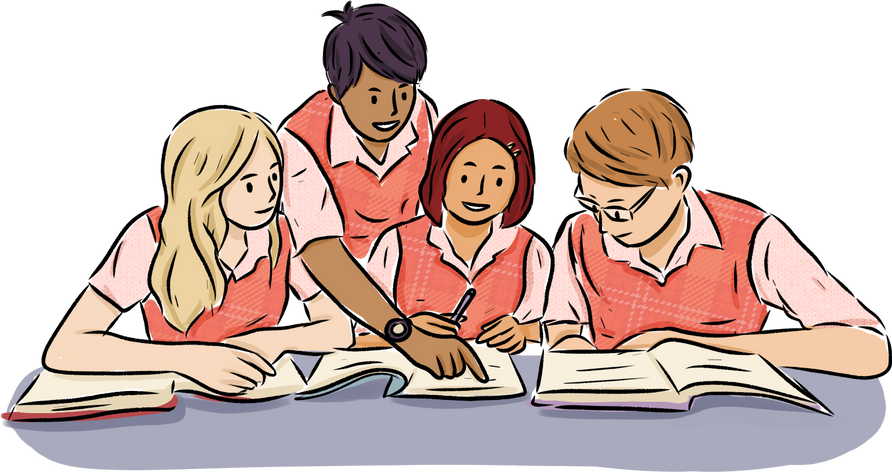 TIẾT…: VIẾT BÀI LUẬN 
VỀ BẢN THÂN
NỘI DUNG BÀI HỌC
Yêu cầu đối với viết bài luận về bản thân
1
Phân tích bài tham khảo
2
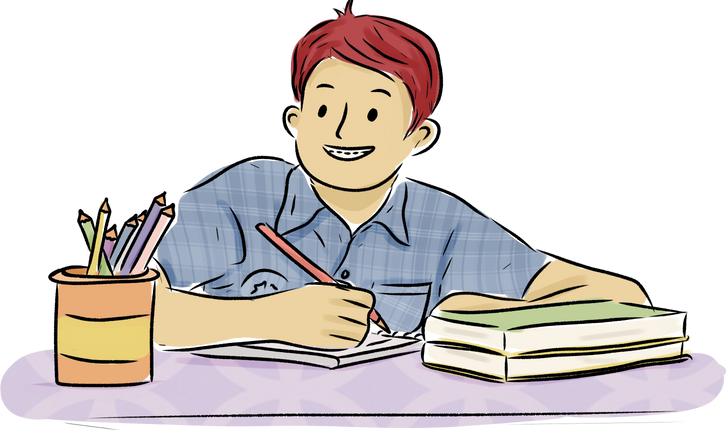 Thực hành viết bài
3
1
Yêu cầu đối với viết bài luận về bản thân
Trả lời câu hỏi
Những trường hợp nào em cần viết bài luận về bản thân?
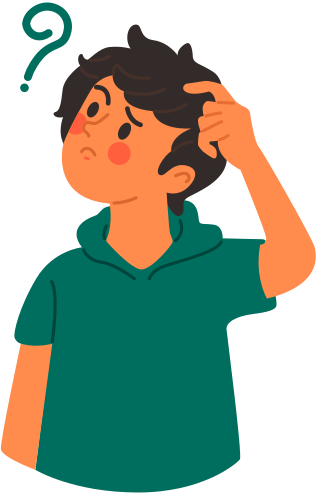 Viết bài luận về bản thân là gì?
Những tình huống cần viết bài luận về bản thân:
Em muốn được chấp thuận là thành viên trong Câu lạc bộ của nhà trường.
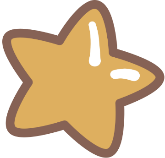 Em muốn thuyết phục thầy, cô và bạn bè trong lớp tin vào khả năng đảm nhiệm công việc làm cán sự lớp.
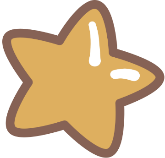 Em muốn Ban Tuyển sinh của trường cao đẳng, đại học ở nước ngoài tin vào năng lực của em để cấp học bổng du học…
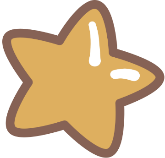 Khái niệm: Viết bài luận về bản thân là nêu lên các ý kiến, lí lẽ và bằng chứng để thuyết phục người khác hiểu khả năng, điều kiện và nguyện vọng của mình, từ đó đồng thuận và cho phép tham gia, thực hiện nhiệm vụ, công việc, hoạt động,... nào đó.
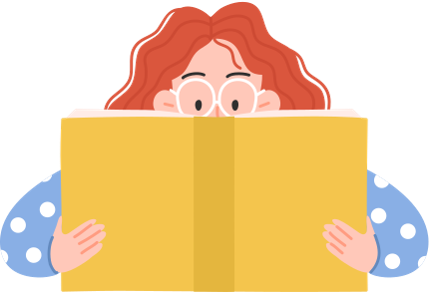 Phân tích bài tham khảo
2
HOẠT ĐỘNG NHÓM
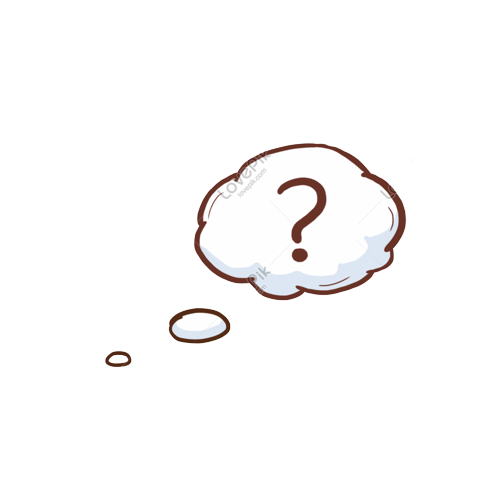 Đọc bài viết tham khảo và trả lời câu hỏi:
Phần mở đầu nêu nội dung gì?
Phần 2 nêu những nội dung gì?
Mỗi đoạn văn trong phần 2 đều được trình bày theo hướng nào?
Phần 3 nhấn mạnh điều gì? Vì sao?
Phần cuối nêu nội dung gì?
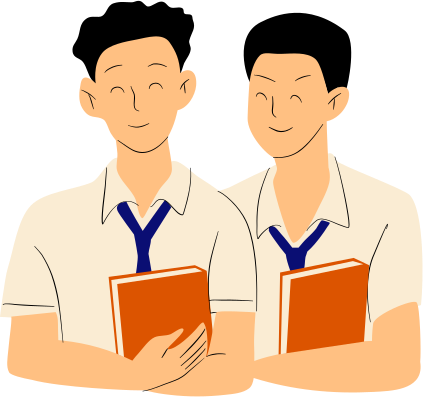 Giới thiệu tên, địa chỉ
Phần mở đầu
Mong muốn của bản thân: Tham gia hoạt động trải nghiệm hè về hoạt động bảo tồn thiên nhiên hoang dã do trường ĐHKH tổ chức
Trình bày lí do về niềm yêu thích của bản thân
Phần 2
Nêu mục đích khi tham gia trải nghiệm
Phần 3
Nêu nguyện vọng, mong muốn nhận được sự ủng hộ của mọi người khi tham gia khóa trải nghiệm này
Phần cuối
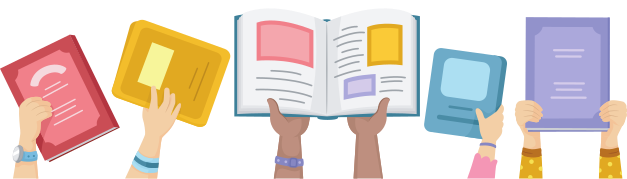 Các lưu ý khi viết bài luận về bản thân
Xác định rõ mục đích, yêu cầu cần viết bài luận.
Tìm hiểu về đối tượng cần thuyết phục: Họ là ai, có yêu cầu gì? Họ cần gì ở mình?
Suy nghĩ về bản thân: mong muốn, khả năng, điều kiện, điểm mạnh, điểm hạn chế, mức độ hoàn thành công việc,...
Qua bài luận, theo em khi viết bài luận về bản thân cần chú ý những gì?
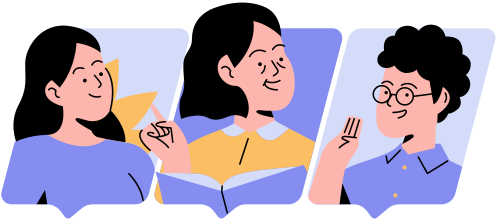 Các lưu ý khi viết bài luận về bản thân
Xác định các luận điểm và lí lẽ, dẫn chứng làm sáng tỏ cho mỗi luận điểm trong bài viết.
Lựa chọn cách trình bày sao cho hiệu quả, hấp dẫn.
Nhờ những người có kinh nghiệm, hiểu biết đọc, góp ý để hoàn thiện bài viết.
Qua bài luận, theo em khi viết bài luận về bản thân cần chú ý những gì?
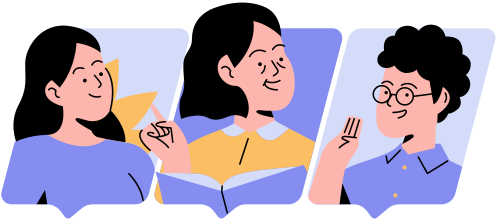 3
Thực hành viết bài
Chọn một trong hai đề sau:
Đề 1. Em muốn làm một tình nguyện viên để tham gia tổ chức các hoạt động của lễ hội hoặc giới thiệu với khách tham quan về di tích lịch sử, văn hoá ở địa phương mình sinh sống. Hãy viết bài luận thuyết phục Ban Tổ chức của lễ hội hoặc Ban Quản lí di tích chấp nhận mong muốn của em.
Đề 2.  Hãy viết bài luận về bản thân để thuyết phục một trường đại học ở nước ngoài cấp học bổng du học cho em.
Gợi ý đề 1
Đối tượng cần thuyết phục: Ban Tổ chức lễ hội / Ban Quản lí di tích.
Mục đích: thuyết phục Ban Tổ chức lễ hội / Ban Quản lí di tích chấp nhận nguyện vọng của em.
Nội dung: lí do em muốn trở thành tình nguyện viên.
Hình thức: viết bài luận về bản thân.
Tìm ý: Trả lời các câu hỏi gợi ý (SGK tr.111)
Nguyện vọng của em là gì?
Điều kiện, yêu cầu của Ban Tổ chức lễ hội / Ban quản lí di tích đối với tình nguyện viên là gì?
Năng lực của bản thân trong việc đáp ứng các điều kiện của Ban Tổ chức lễ hội / Ban Quản lí di tích như thế nào?
Em cam kết thực hiện tốt các yêu cầu của Ban tổ chức lễ hội / Ban Quản lí di tích ra sao?
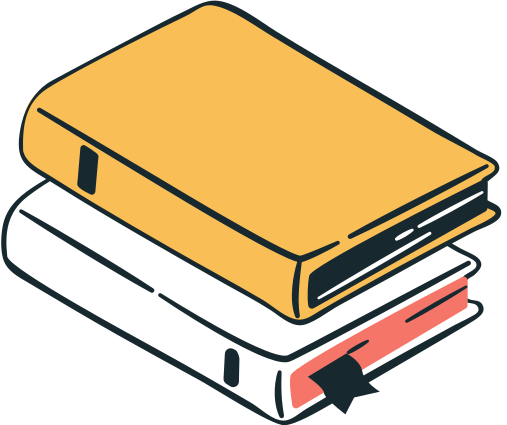 Dẫn dắt và nêu vấn đề của bài viết: Mong muốn làm tình nguyện viên tham gia tổ chức hoạt động của lễ hội / giới thiệu di tích lịch sử, văn hoá của địa phương.
Mở bài
Trình bày luận điểm, sử dụng các lí lẽ, dẫn chứng.
Thân bài
Sắp xếp ý theo trật tự khác nhau: Giới thiệu bản thân → Niềm yêu thích với các hoạt động tình nguyện → Khả năng tham gia hỗ trợ/tổ chức hoạt động → Lời cam kết
Khẳng định nguyện vọng, cam đoan về năng lực, trách nhiệm của bản thân. 
Cảm ơn Ban Tổ chức lễ hội / Ban quản lí di tích.
Kết bài
Thực hành viết bài theo yêu cầu.
Chú ý: 
Sử dụng ngôn ngữ, giọng điệu phù hợp.
Thể hiện sự chân thành, nghiêm túc và mong muốn được đáp ứng nguyện vọng của bản thân.
LUYỆN TẬP
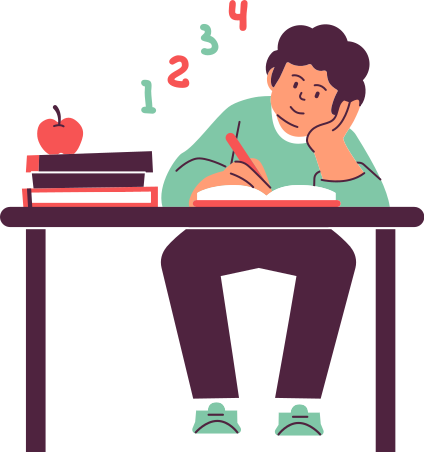 VẬN DỤNG
Đọc bài văn đã viết, đối chiếu với mục I định hướng và dàn ý để phát hiện và sửa lỗi
Ôn lại kiến thức vừa học.
Hoàn thành bài luận theo yêu cầu đề 2.
Soạn bài: Thuyết trình và thảo luận về một địa chỉ văn hoá.
HƯỚNG DẪN VỀ NHÀ
CẢM ƠN CÁC EM ĐÃ CHÚ 
Ý LẮNG NGHE BÀI GIẢNG